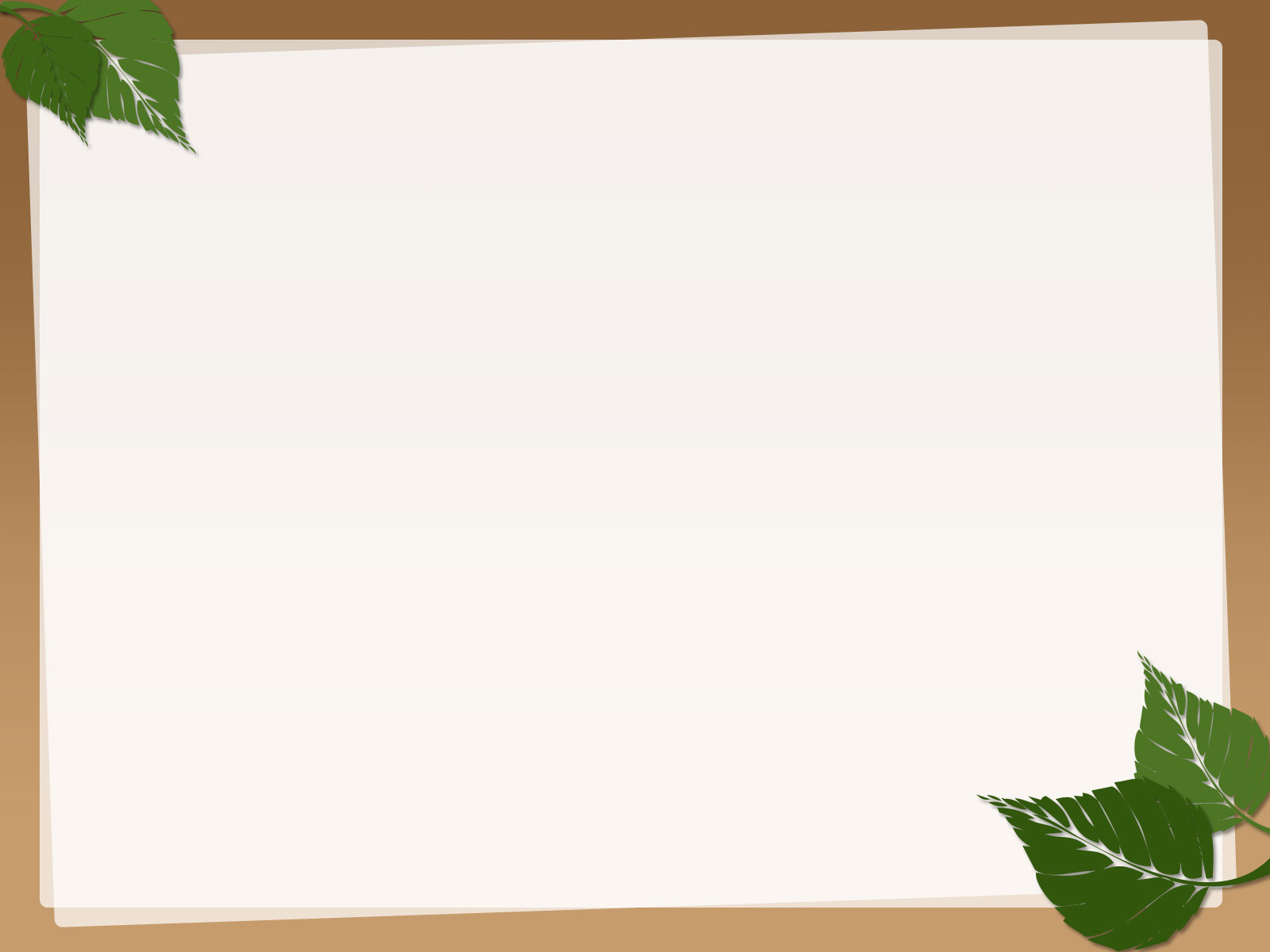 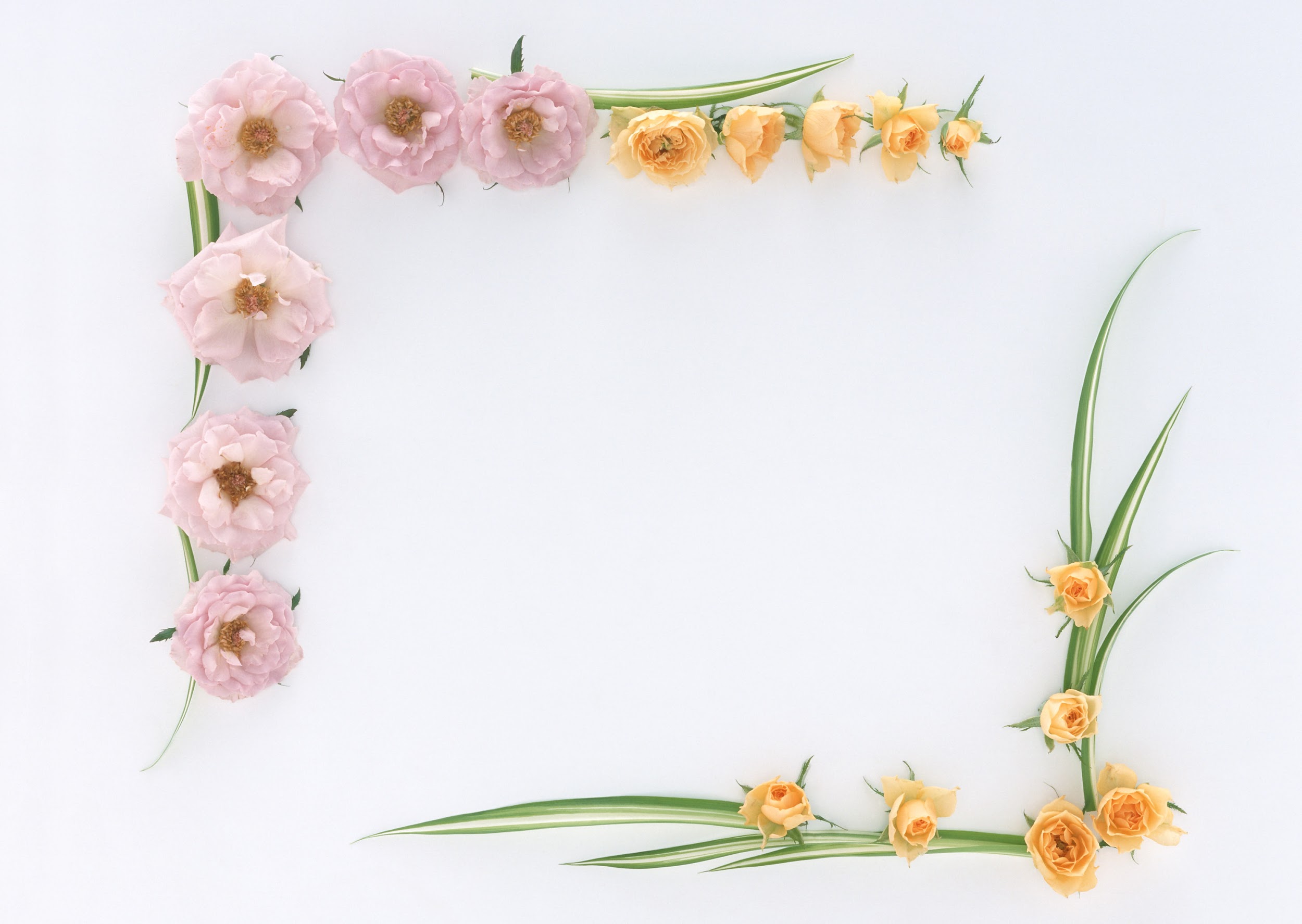 CHÀO MỪNG QUÝ THẦY, CÔ VỀ DỰ GIỜ THĂM LỚP!
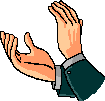 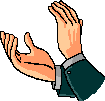 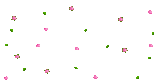 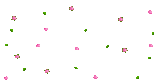 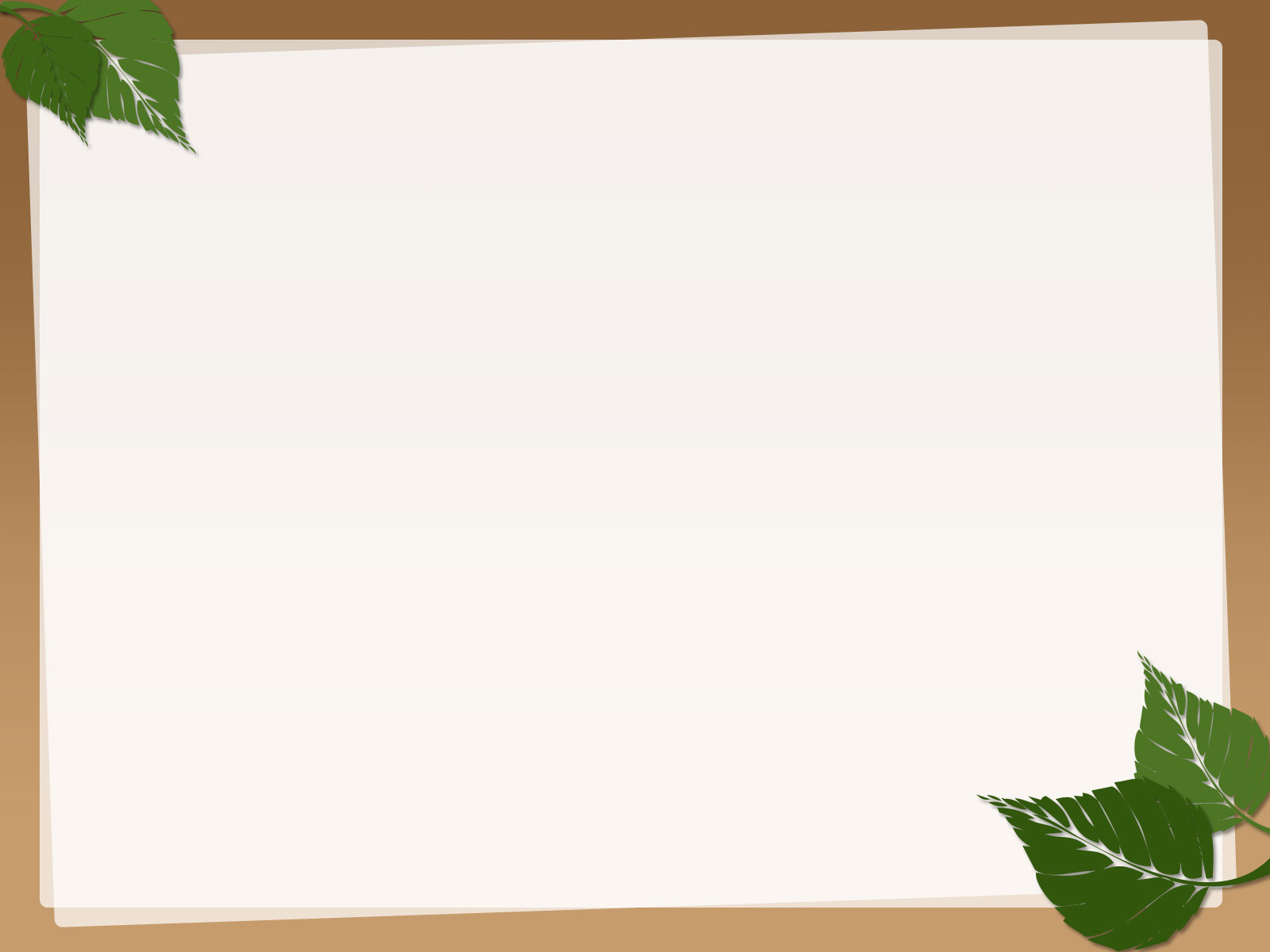 Phần khởi động :
Ví dụ:    
      A : Con cá này bao nhiêu tiền?
     B : Mười nghìn chị.
     A : Đắt thế. Tám nghìn thôi. Bán không?
    B : Cá hơn một ký, lại tươi thế này mà chị trả có tám nghìn. Chị trả thêm đi.
    A : Thôi, chín nghìn.
   B :Vâng, thôi em bán cho chị.
Em có nhận xét gì về cách sử dụng ngôn ngữ trong ví dụ trên?
=>Sử dụng ngôn ngữ đơn giản, vô cùng quen thuộc trong đời sống hàng ngày
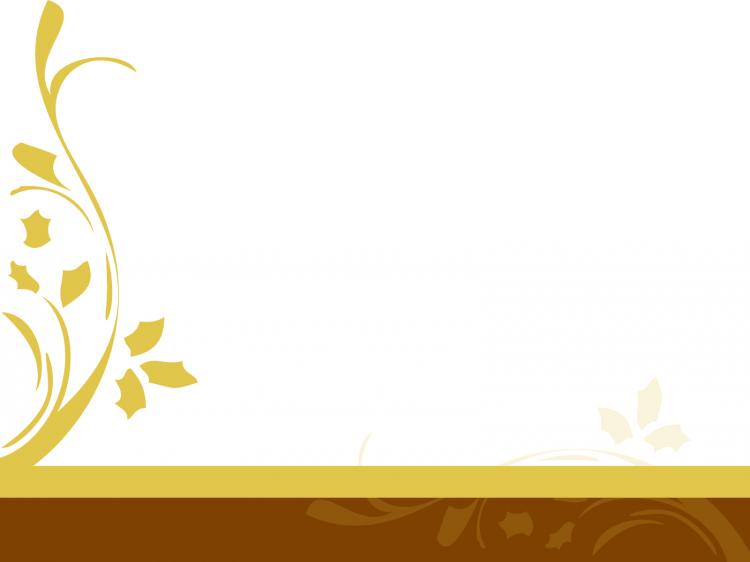 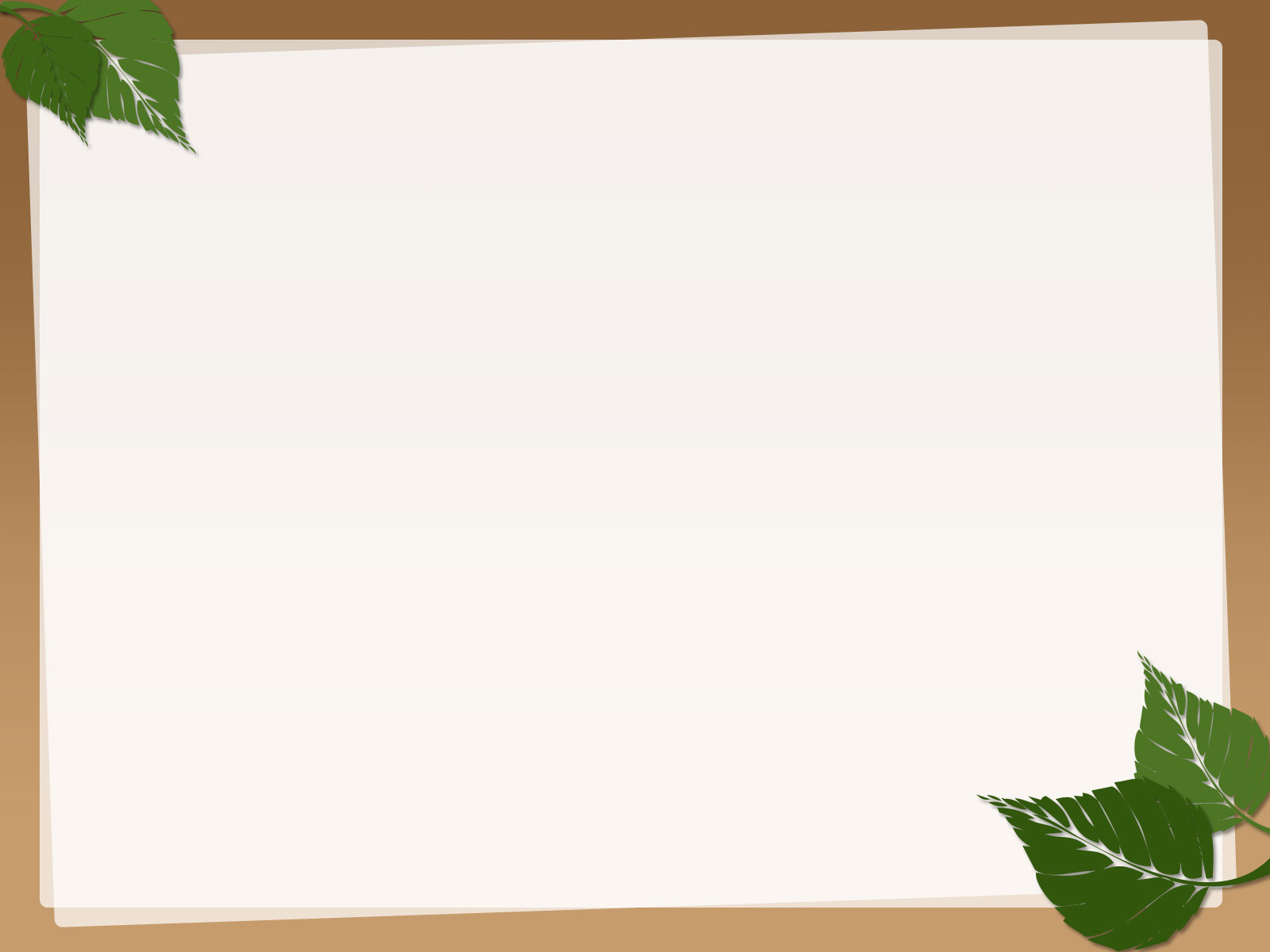 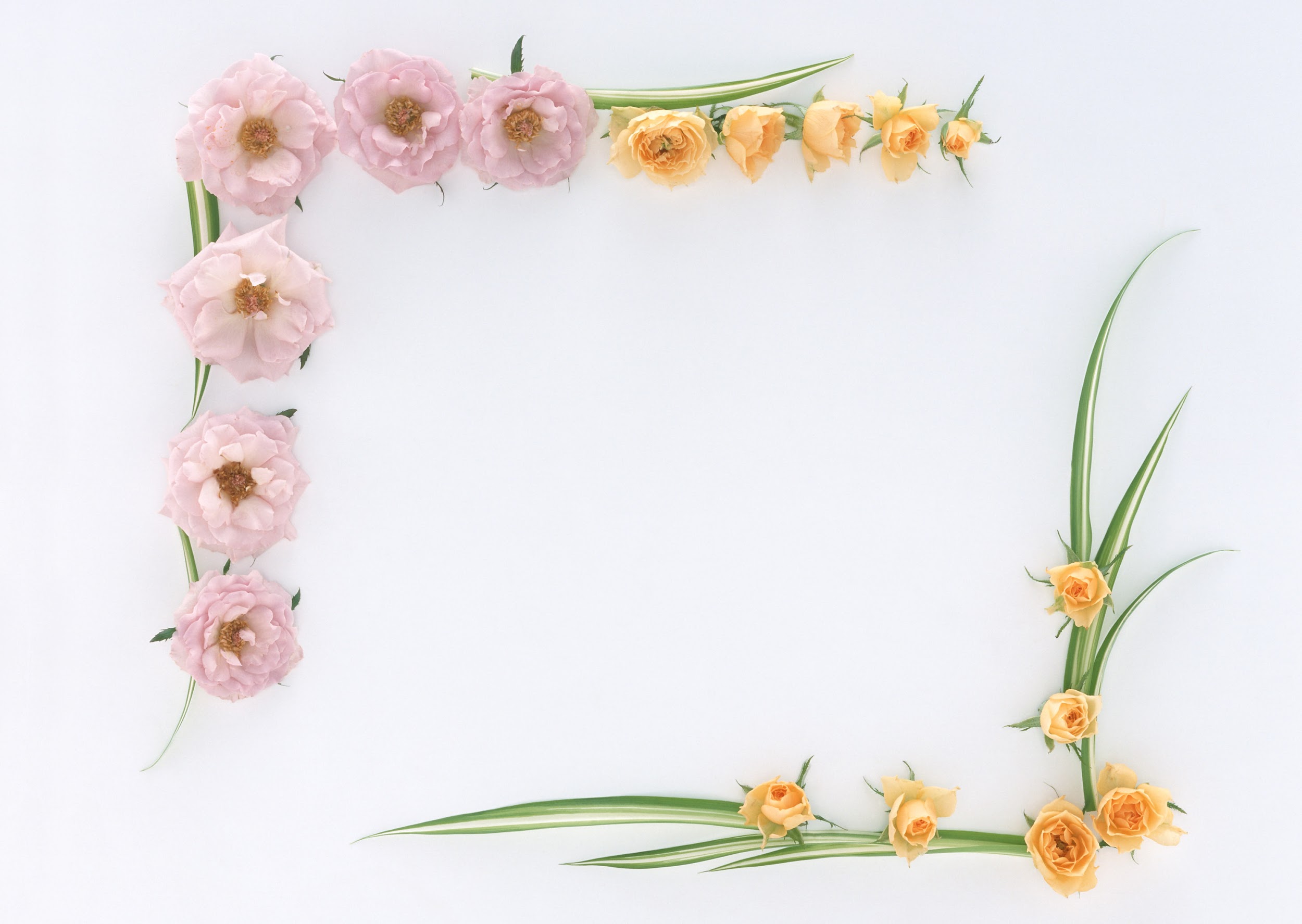 Tiết 35 : Tiếng Việt

Phong cách                                                 ngôn ngữ sinh hoạt

( Tiết 1 )
Chào mừng                       thầy cô và các bạn !
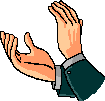 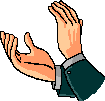 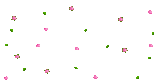 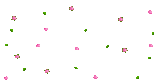 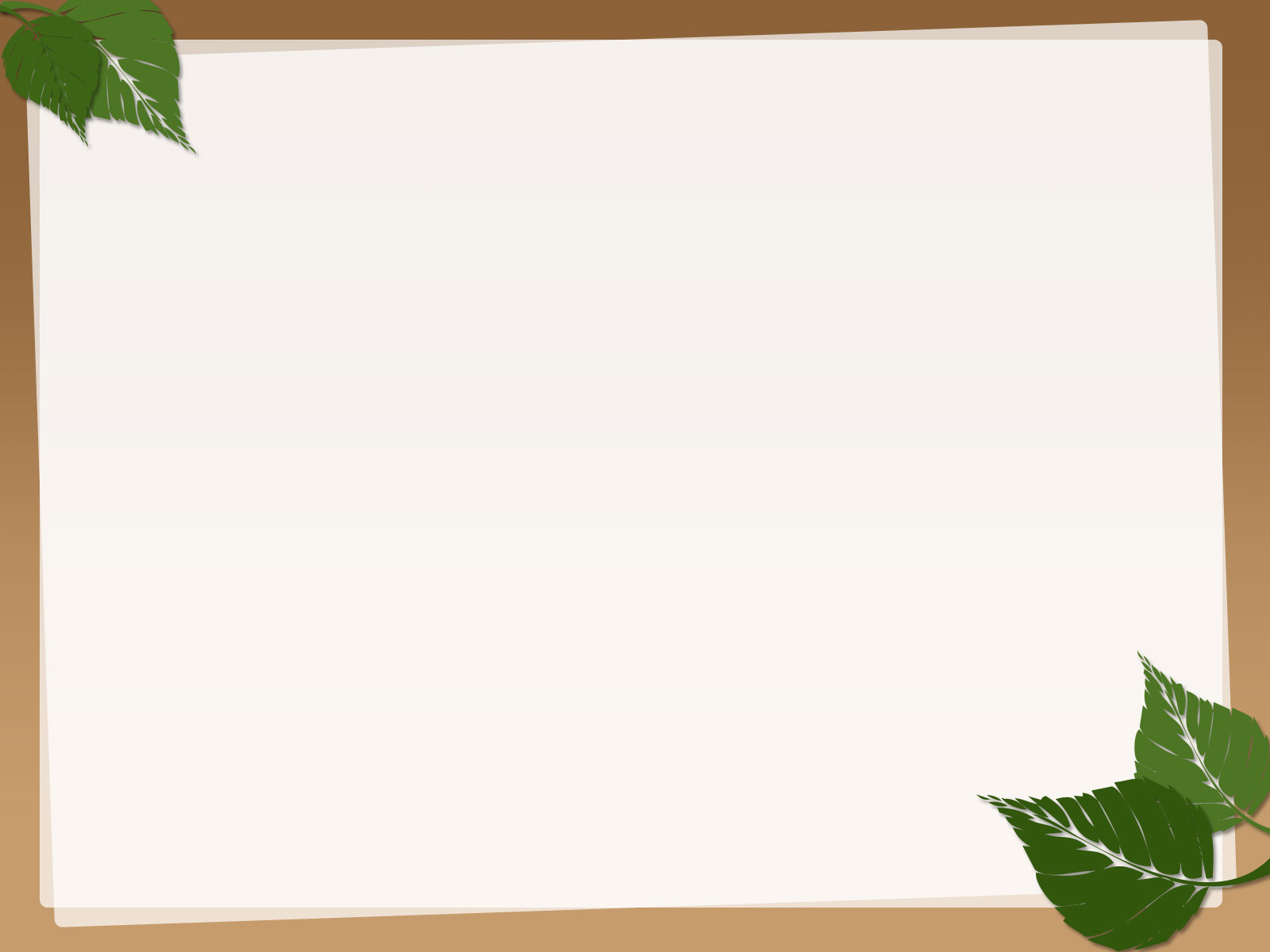 I. Ngôn ngữ sinh hoạt
  1. Khái niệm ngôn ngữ sinh hoạt
(Buổi trưa, tại khu tập thể X, hai bạn Lan và Hùng gọi bạn Hương đi học)
 -  Hương ơi ! Đi học đi ! (im lặng)
 -  Hương ơi ! Đi học  đi ! (Lan và Hùng gào lên)
 -  Gì mà ầm ầm lên thế chúng mày ! Không cho ai ngủ ngáy nữa à ! (tiếng một người đàn ông nói to)
 -  Các cháu  ơi, khẽ chứ ! Để cho các bác ngủ trưa với !... Nhanh lên con, Hương ! (tiếng mẹ hương nhẹ nhàng ôn tồn)
 -  Đây rồi, ra đây rồi ! (tiếng Hương nhỏ nhẹ)
 -  Gớm, chậm như rùa ấy ! Cô phê bình chết thôi ! (tiếng Lan càu nhàu)
 -  Hôm nào cũng chậm.Lạch bà lạch bạch như vịt bầu !...                    (tiếng Hùng tiếp lời)
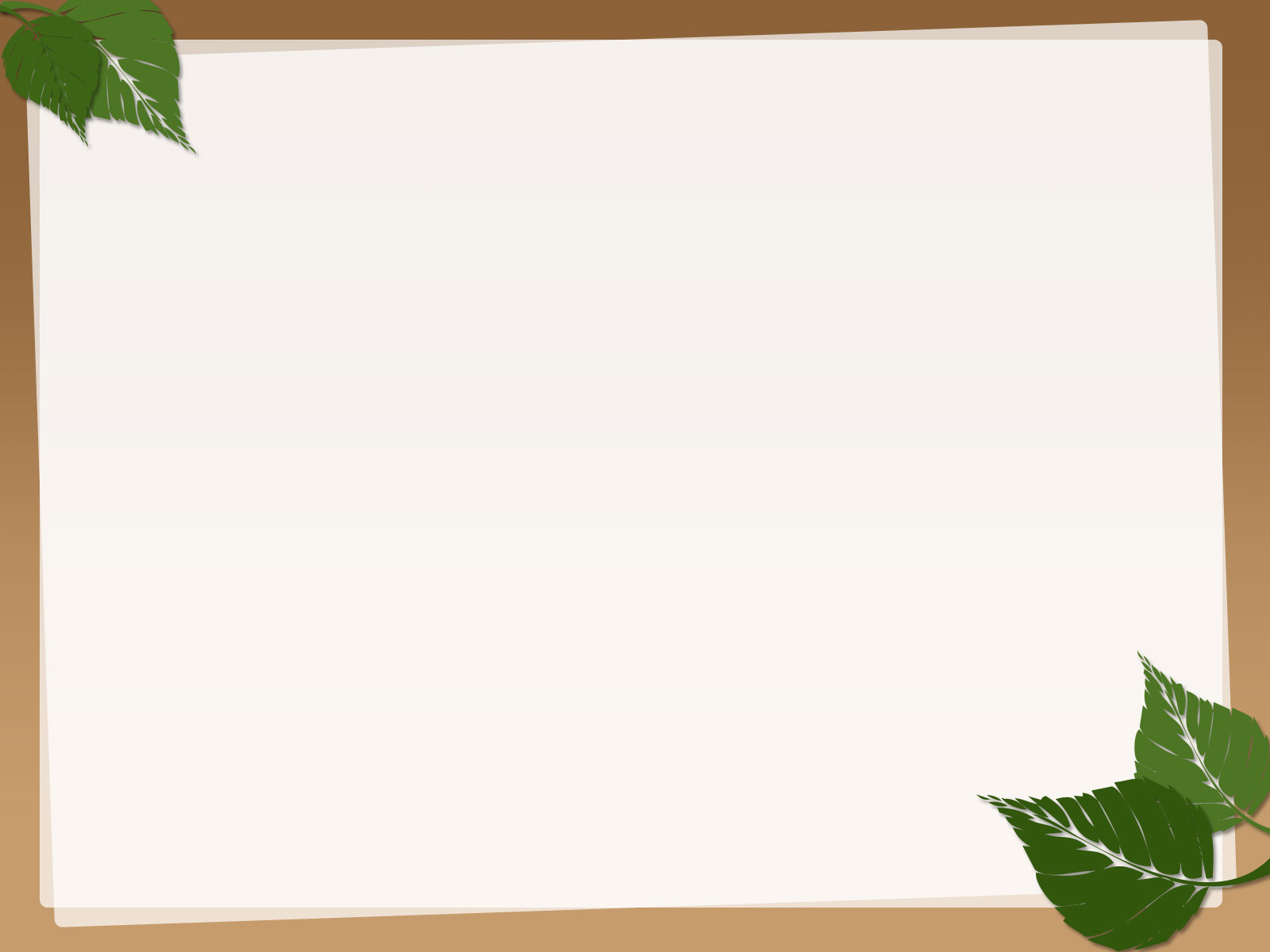 CÂU HỎI THẢO LUẬN
Cuộc hội thoại diễn ra trong không gian, thời gian nào?
Các nhân vật giao tiếp là những ai 
và quan hệ giữa họ như thế nào?
Nội dung, hình thức và mục đích 
của cuộc thoại là gì?
Cách dùng từ ngữ, câu văn và cách nói của các nhân vật trong đoạn hội thoại như thế nào?
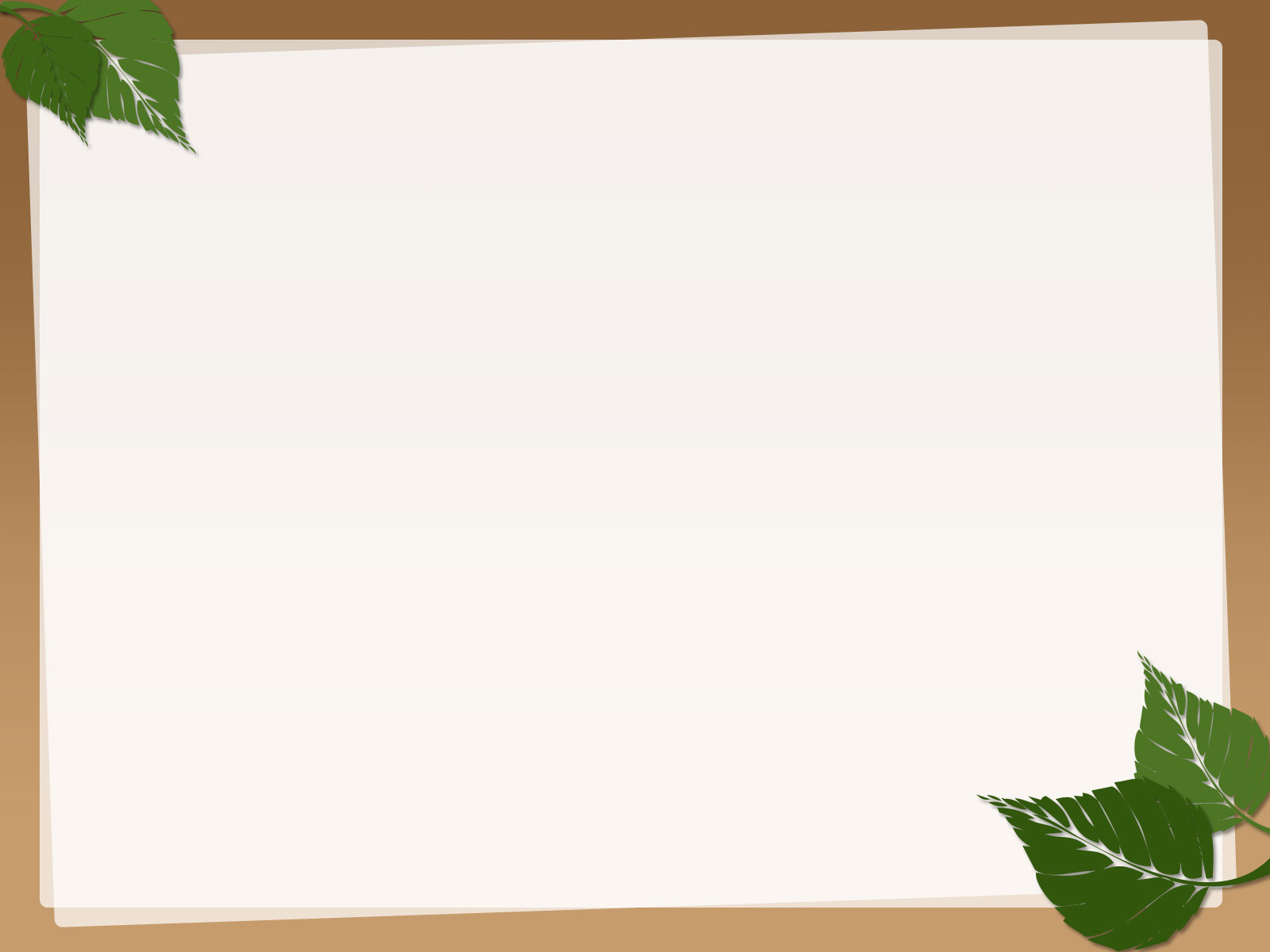 CÂU HỎI THẢO LUẬN
NHÓM 1 : Cuộc hội thoại diễn ra trong không gian, thời gian nào?
TRẢ LỜI:
                Không gian: Khu tập thể X
                Thời gian: Buổi trưa
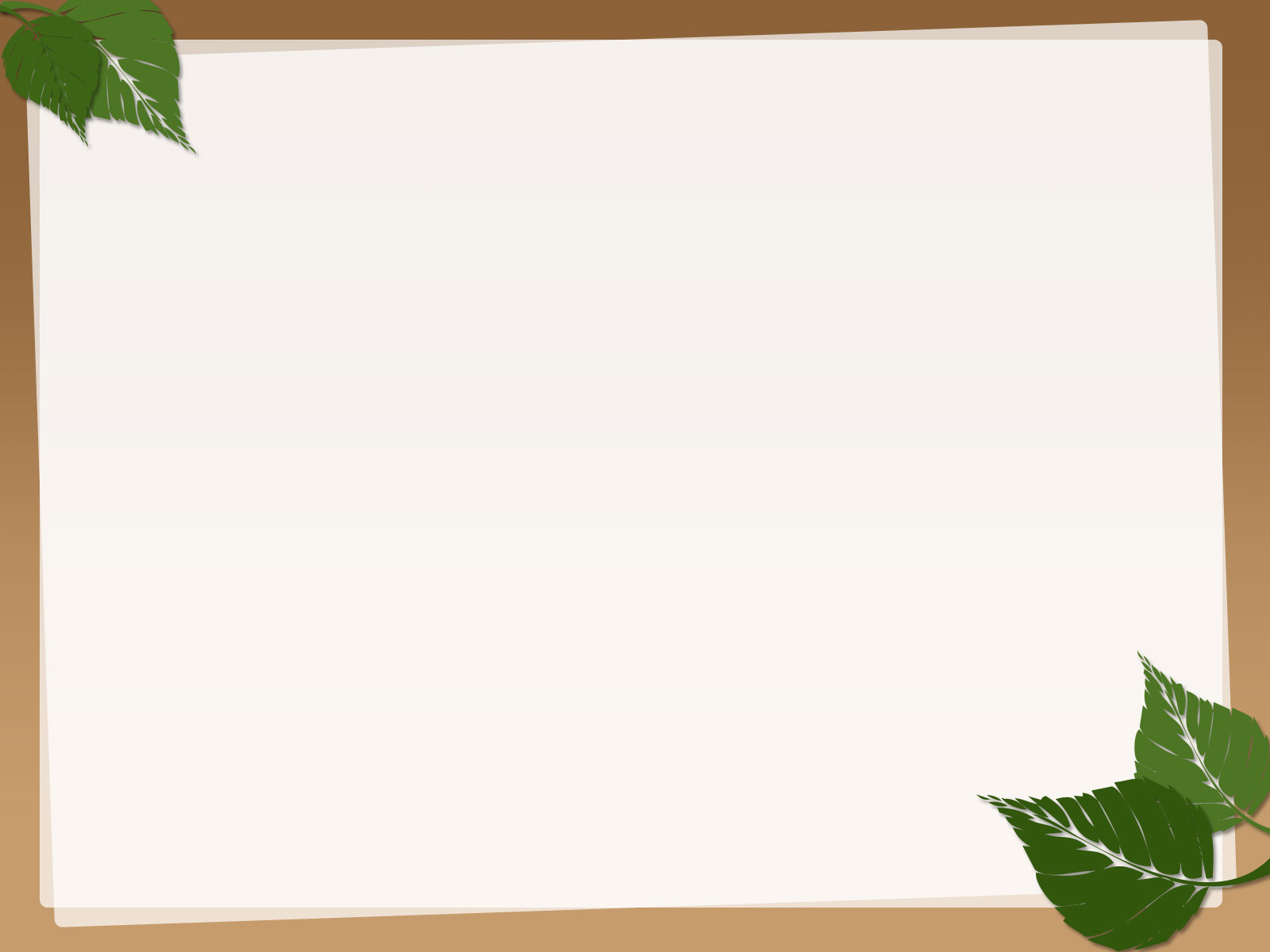 NHÓM 2 :  Các nhân vật giao tiếp là những ai và quan hệ giữa họ như thế nào?
Trả lời:
- Các nhân vật chính, có quan hệ bạn bè: Lan, Hùng, Hương.
- Các nhân vật phụ, có quan hệ ruột thịt hoặc 
quan hệ xã hội: (vai bề trên) một người đàn ông, mẹ Hương.
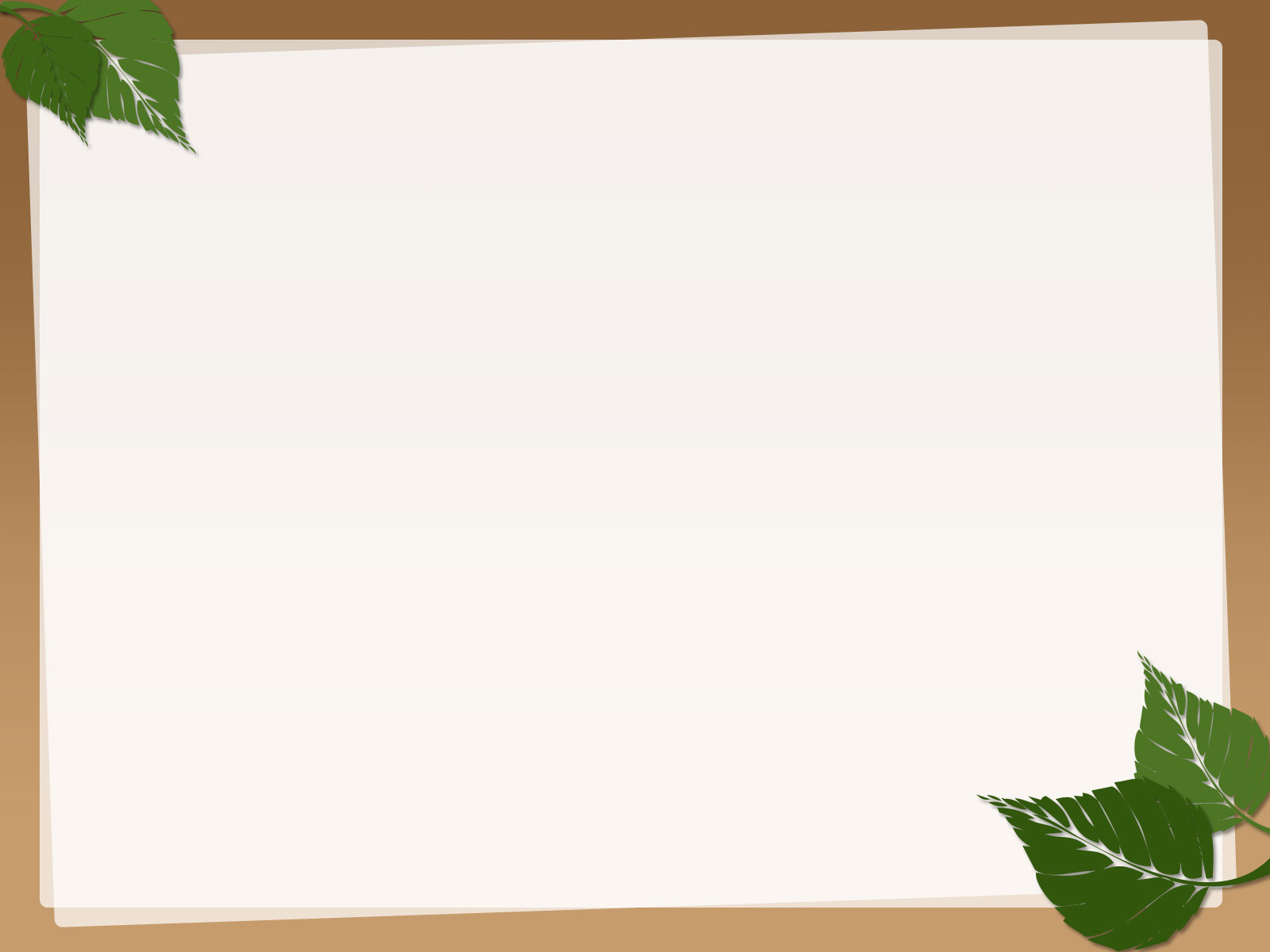 NHÓM 3: Nội dung, hình thức và mục đích 
của cuộc thoại là gì?
Trả lời: 	
     Nội dung: Lan và Hùng gọi Hương đi học
     Hình thức: Gọi - đáp
     Mục đích: Gọi bạn đến lớp đúng giờ quy định
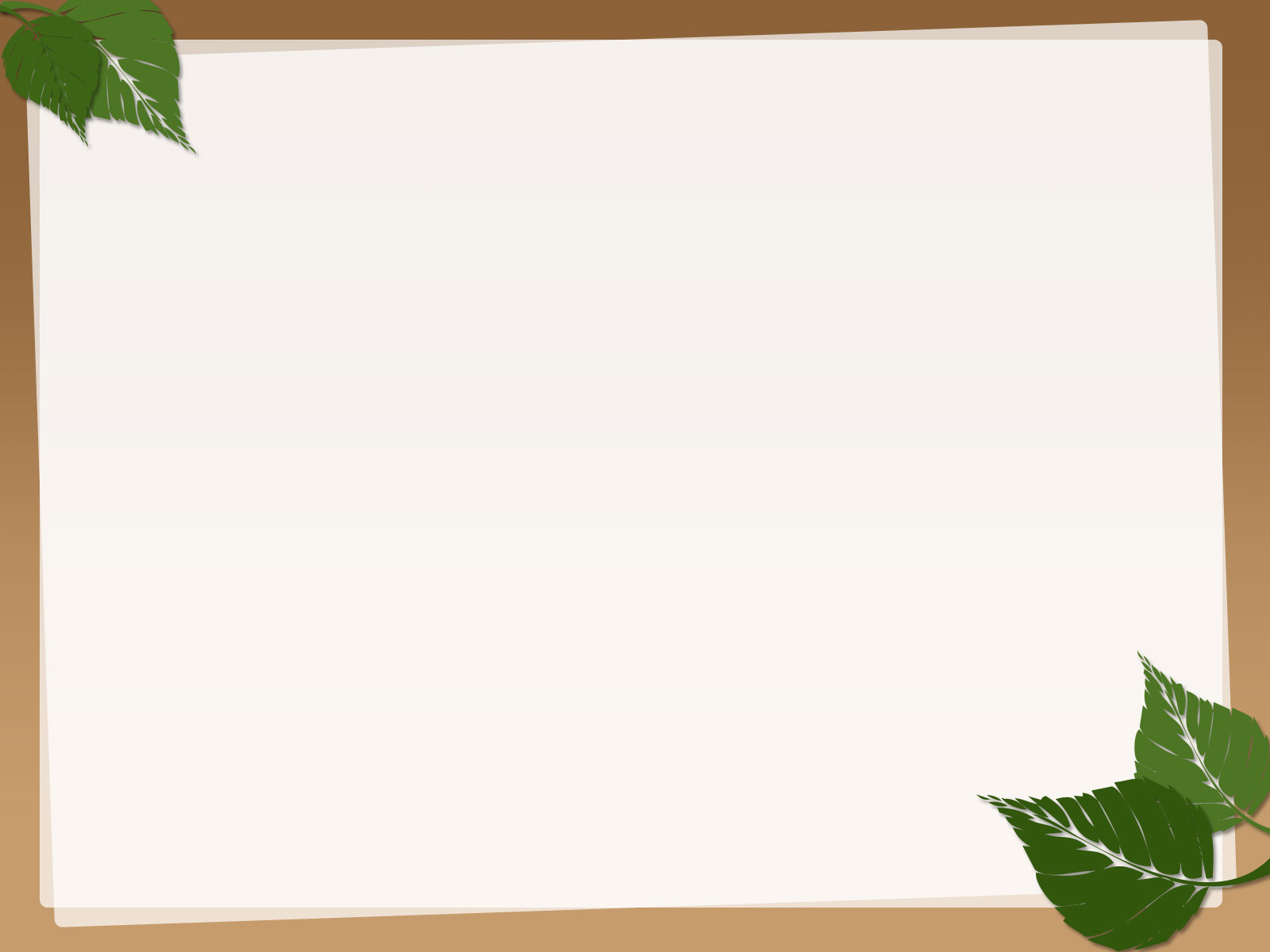 Nhóm 4: Cách dùng từ, câu văn và cách nói của các nhân vật trong đoạn thoại như thế nào?
Sử dụng các từ ngữ: quen thuộc, gần gũi trong sinh hoạt hàng ngày, nhiều từ  hô gọi, tình thái: ơi, đi, à, chết thôi, với, ấy
 Câu văn: Câu tỉnh lược ( Đây rồi, ra đây rồi! )
                  Câu cảm thán ( - Gớm, chậm như rùa ấy! )
                   Câu cầu khiến ( … khẽ chứ! Để cho các bác ngủ trưa với! )…
 - Cách nói có ngữ điệu và ví von: Chúng mày, lạch bà lạch bạch, chậm như rùa…
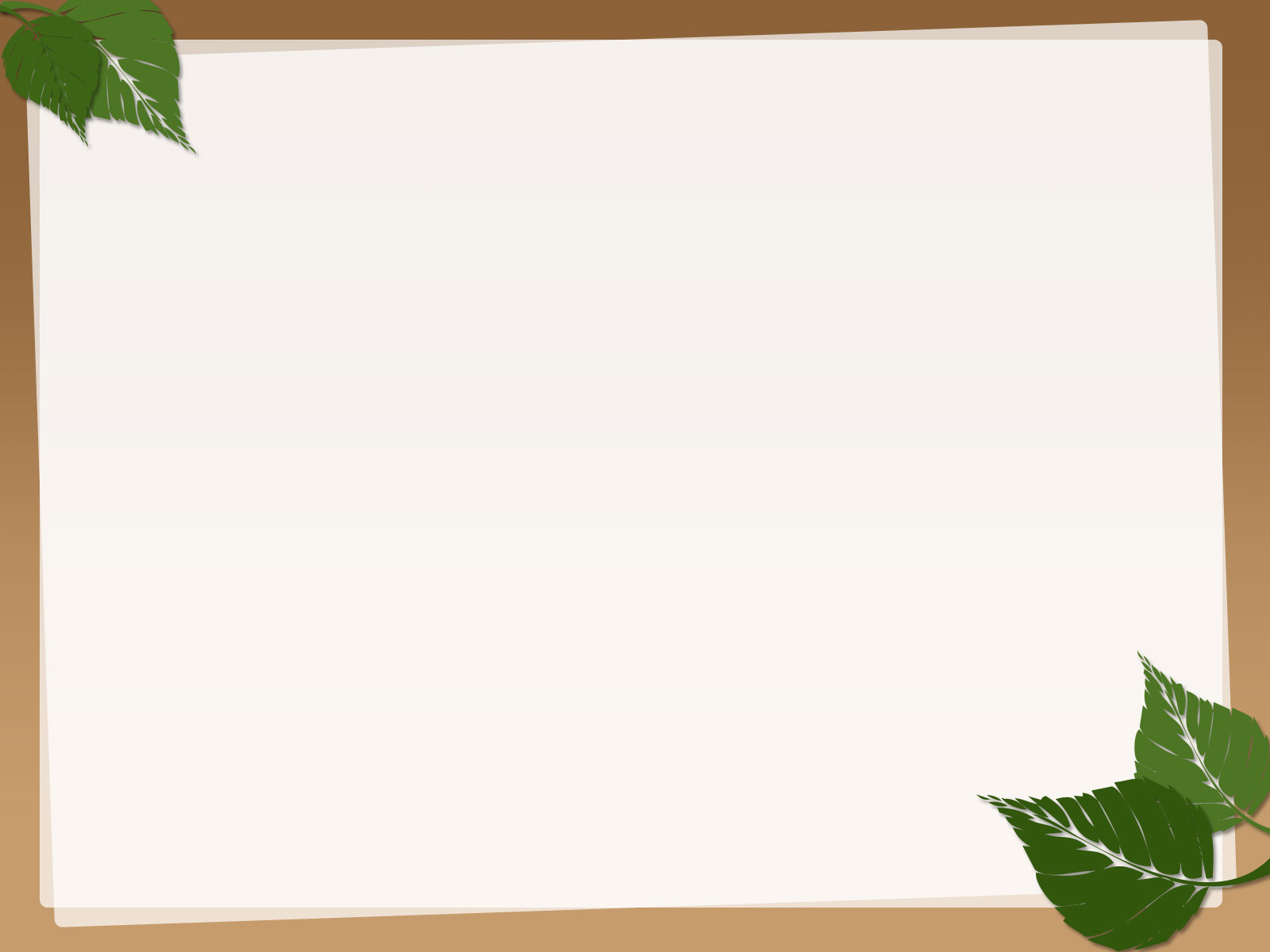 Khái niệm ngôn ngữ sinh hoạt
Ngôn ngữ sinh hoạt ( khẩu ngữ, ngôn ngữ nói, ngôn ngữ hội thoại) là lời ăn tiếng nói hàng ngày dùng để thông tin, trao đổi ý nghĩ, tình cảm, đáp ứng những nhu cầu trong cuộc sống.
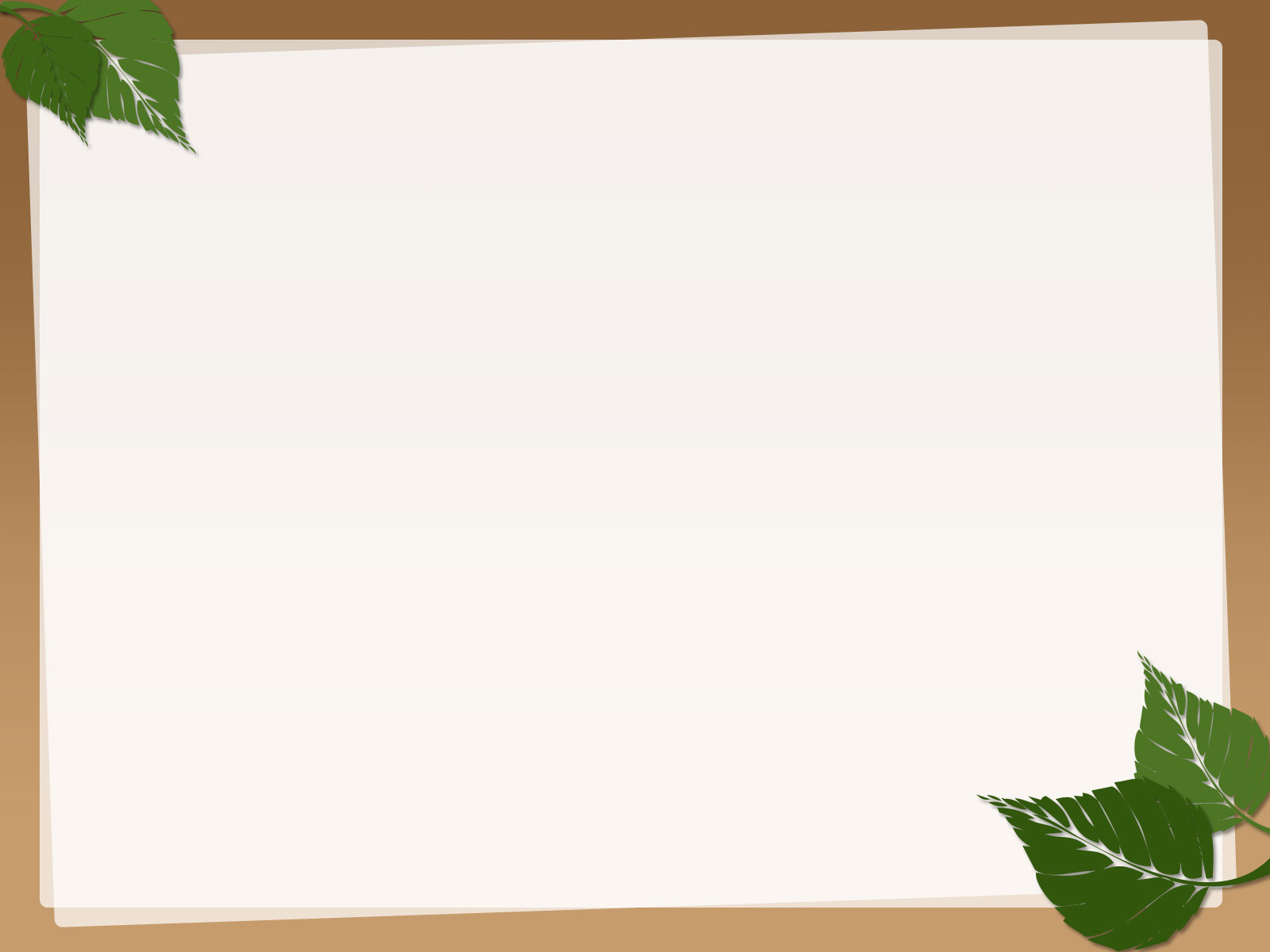 2. các dạng biểu hiện của ngôn ngữ sinh hoạt
-   Ngôn ngữ sinh hoạt biểu hiện ở các dạng:

      + Dạng nói ( đối thoại, độc thoại)
      + Dạng viết ( nhật kí, hồi ức cá nhân,thư từ)
      + Dạng lời nói tái hiện: lời nói (độc thoại, đối thoại) của các nhân vật trong kịch, tuồng, chèo, truyện, tiểu thuyết,…
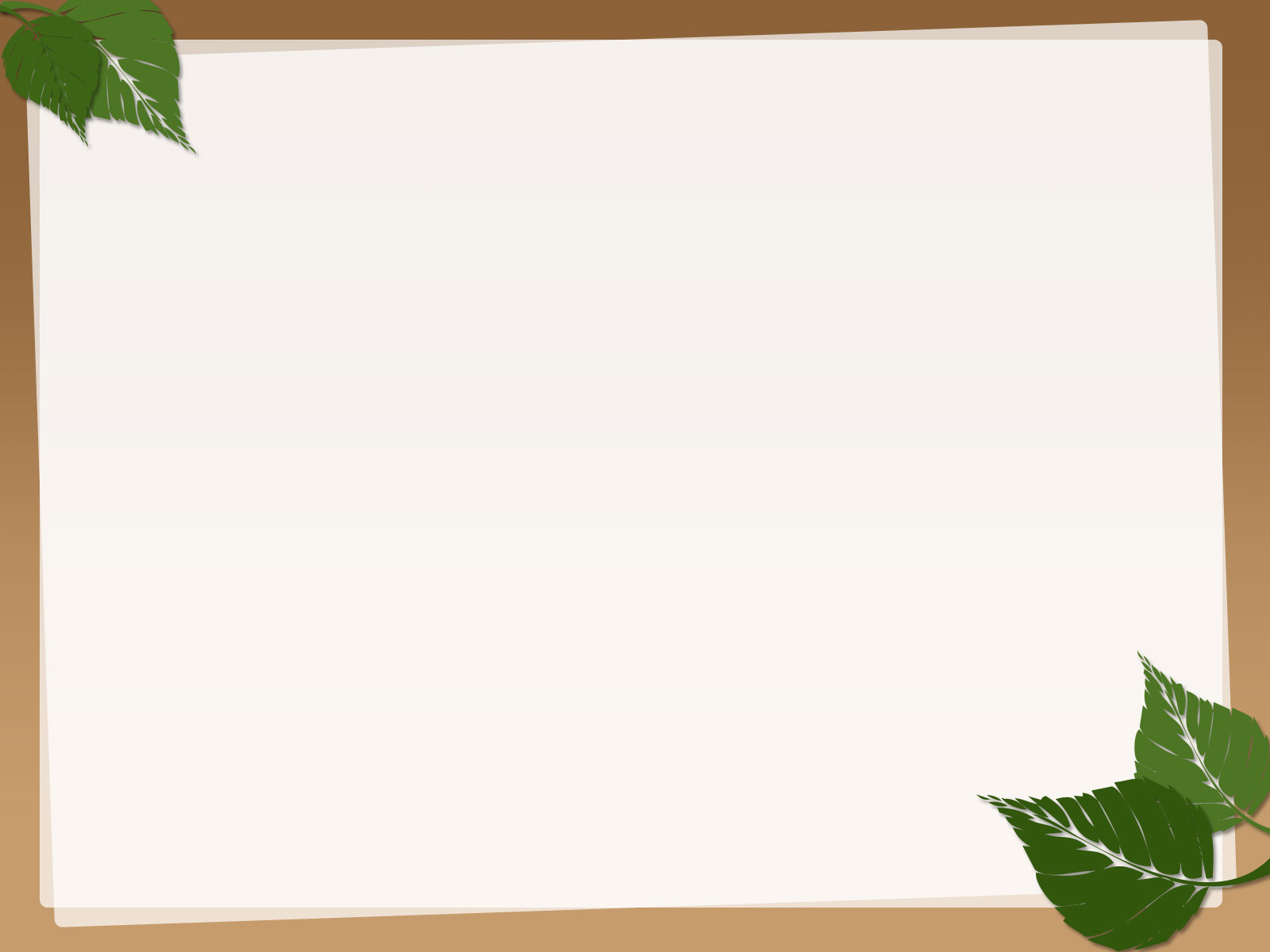 GHI NHỚ:
-  Ngôn ngữ sinh hoạt là lời ăn tiếng nói hàng ngày, dùng để thông tin, trao đổi ý nghĩ, tình cảm, … đáp ứng những nhu cầu trong cuộc sống.
-  Ngôn ngữ sinh hoạt chủ yếu thể hiện ở dạng nói, nhưng cũng có thể ở dạng viết. Trong văn bản văn học, lời thoại của nhân vật là dạng tái hiện, mô phỏng ngôn ngữ sinh hoạt hàng ngày.
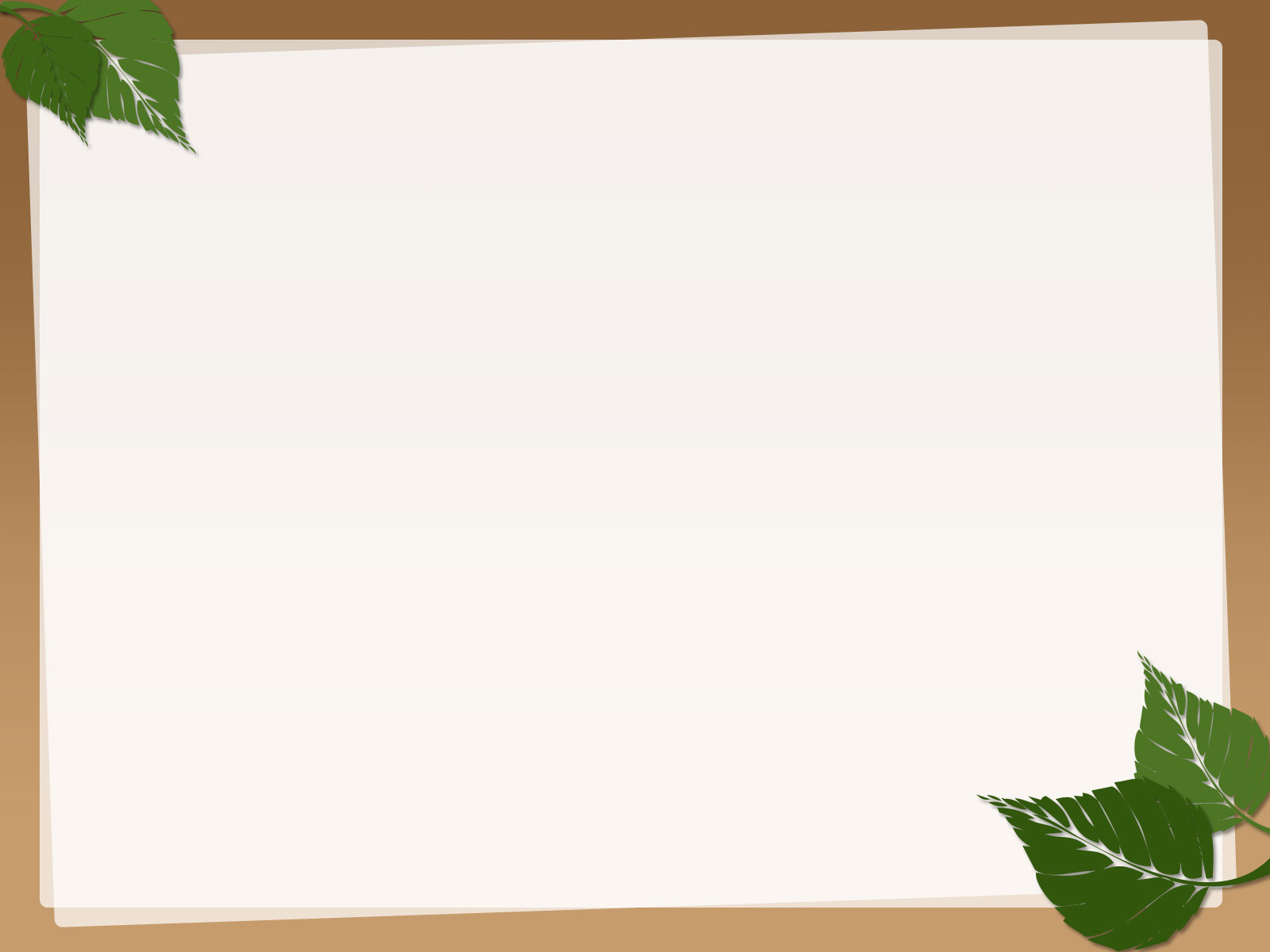 Luyện tập
Nhóm 1 + 2: Bài tập a.1
    “ Lời nói chẳng mất tiền mua,
                             Lựa lời mà nói cho vừa lòng nhau.”

? Tại sao lời nói lại “Chẳng mất tiền mua” 
? Thế nào là “lựa lời mà nói” ?
? “Vừa lòng nhau” nghĩa là thế nào?
? Theo em câu ca dao muốn khuyên chúng ta điều gì?

Nhóm 3+ 4 : Bài tập a.2
                                 “Vàng thì thử lửa thử than,
                          Chuông kêu thử tiếng, người ngoan thử lời.”

? “Vàng” và “chuông” được hiểu như thế nào ? Có thể biết phẩm chất của chúng không?
? “Người ngoan” là người như thế nào?
? Hãy cho biết ý nghĩa của  câu ca dao trên.
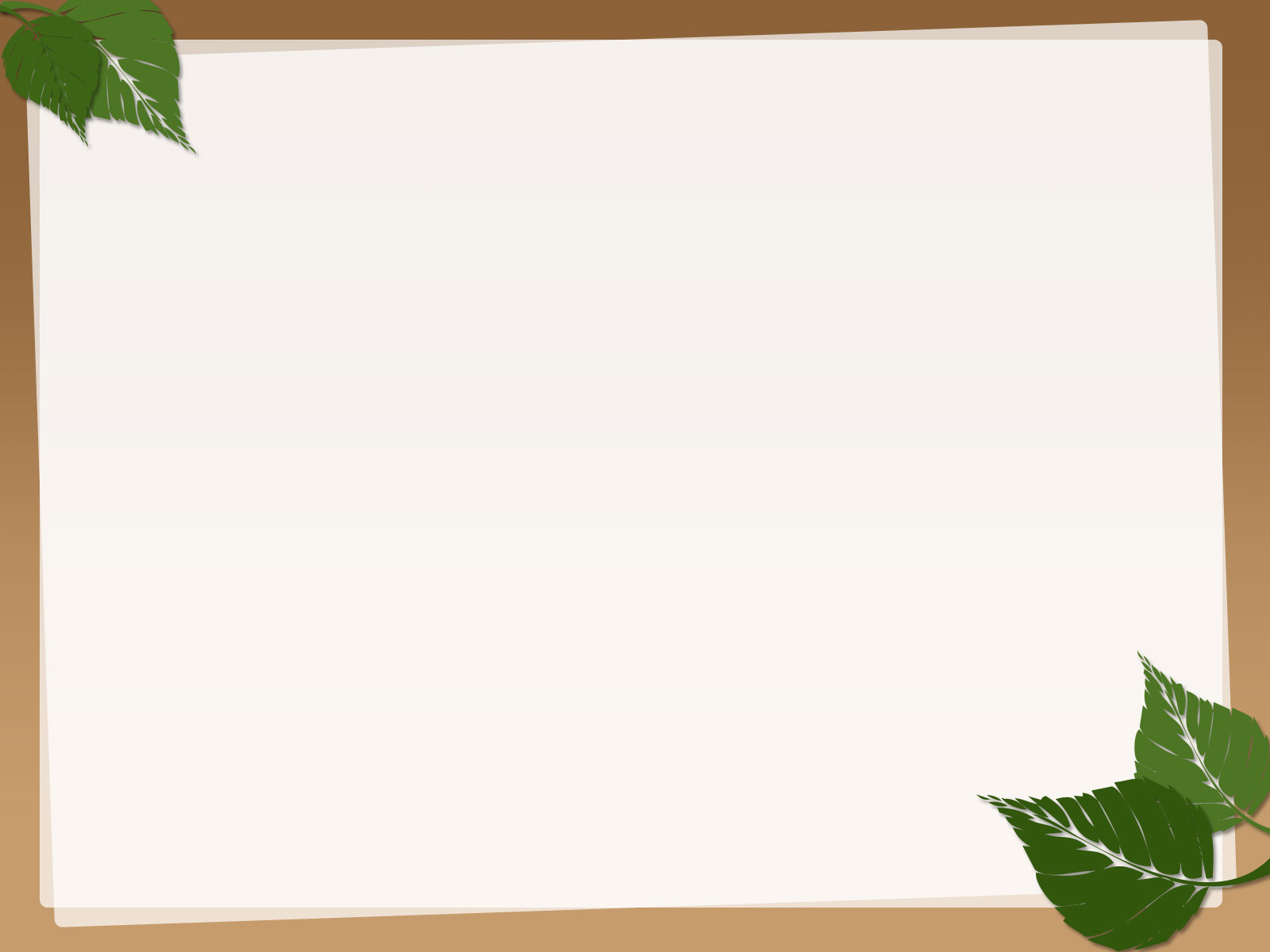 Nhóm 1+ 2 : Bài tập a.1
                    Lời nói chẳng mất tiền mua,
                Lựa lời mà nói cho vừa lòng nhau.
“Chẳng mất tiền mua”:  lời nói là tài sản chung của cộng đồng, dân tộc. Ai cũng có quyền sử dụng.

“Lựa lời mà nói”: lựa chọn, sử dụng lời nói một cách có suy nghĩ, có ý thức trách nhiệm.

“Vừa lòng nhau”: tôn trọng người nghe, tránh xúc phạm người khác.

Ý nghĩa: khuyên người nói cần thận trọng trong giao tiếp, nói              năng có văn hóa.
? Tại sao lời nói lại 
“Chẳng mất tiền mua” 

? Thế nào là 
“lựa lời mà nói” ?

? “Vừa lòng nhau” 
nghĩa là thế nào?

? Theo em hai câu 
Ca dao muốn khuyên 
chúng ta điều gì?
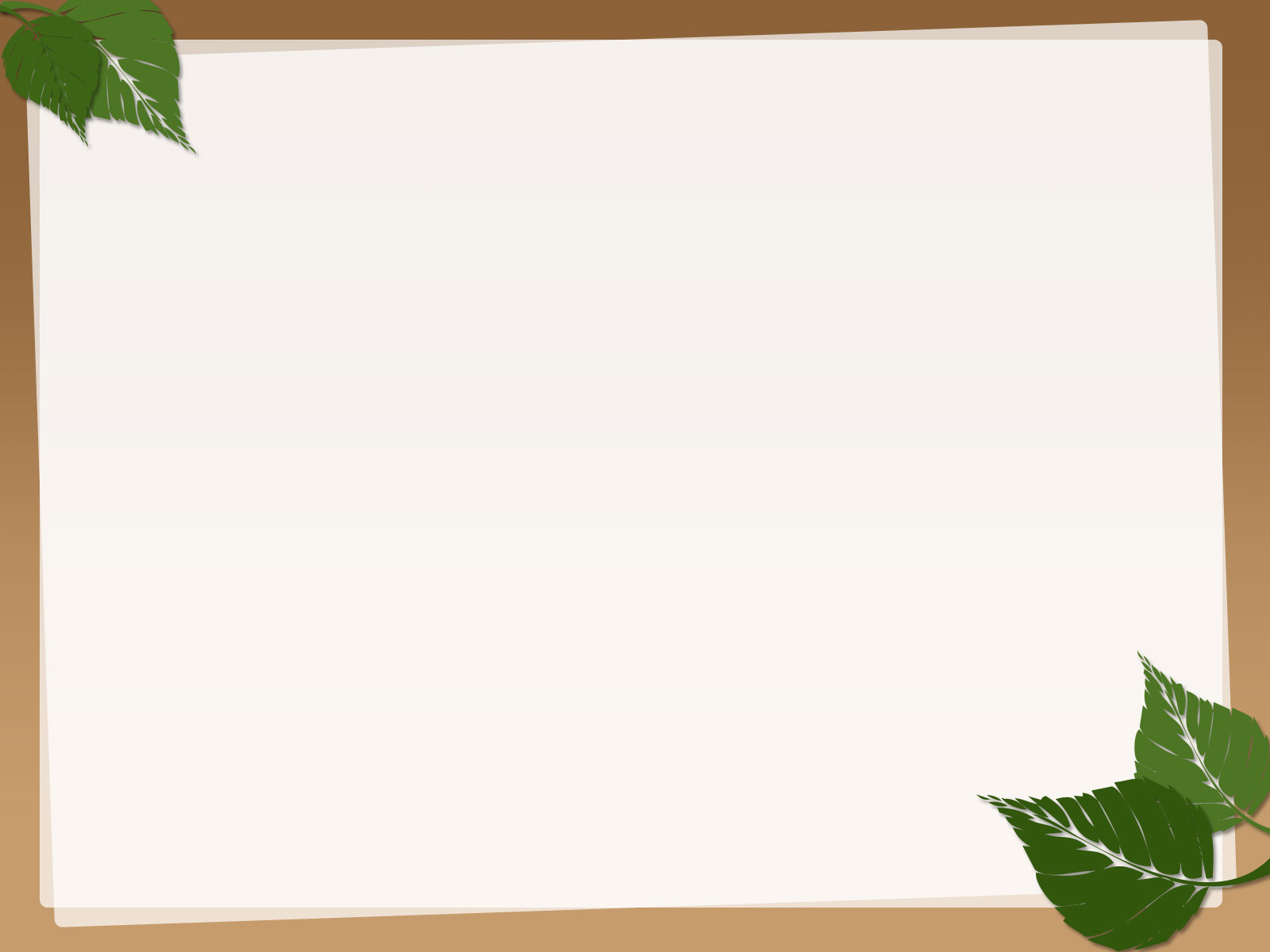 Nhóm 3+ 4 : Bài tập a.2
                             Vàng thì thử lửa thử than,
                  Chuông kêu thử tiếng, người ngoan thử lời.
? “Vàng” và “chuông” được hiểu như thế nào ? Có thể biết phẩm chất của chúng không?

? “Người ngoan” là người như thế nào?

? Hãy cho biết ý nghĩa của câu ca dao trên.
-  “Vàng” và “chuông” là kim loại, là vật quý nhưng cũng có thể dễ dàng kiểm tra phẩm chất tốt xấu, thật giả bằng cách: “vàng” thì dùng lửa, than để kiểm tra. “chuông” thì kiểm tra qua chất lượng âm thanh (tiếng vang).

-  “Người ngoan” là người có đầy đủ phẩm chất đạo đức. Có thể nhận biết những người này qua việc giao tiếp bằng lời nói kết hợp với thời gian.

-   Ý nghĩa:  câu ca dao này là kinh                nghiệm dân gian để nhận biết thật giả,                           tốt xấu về vật chất và con người.
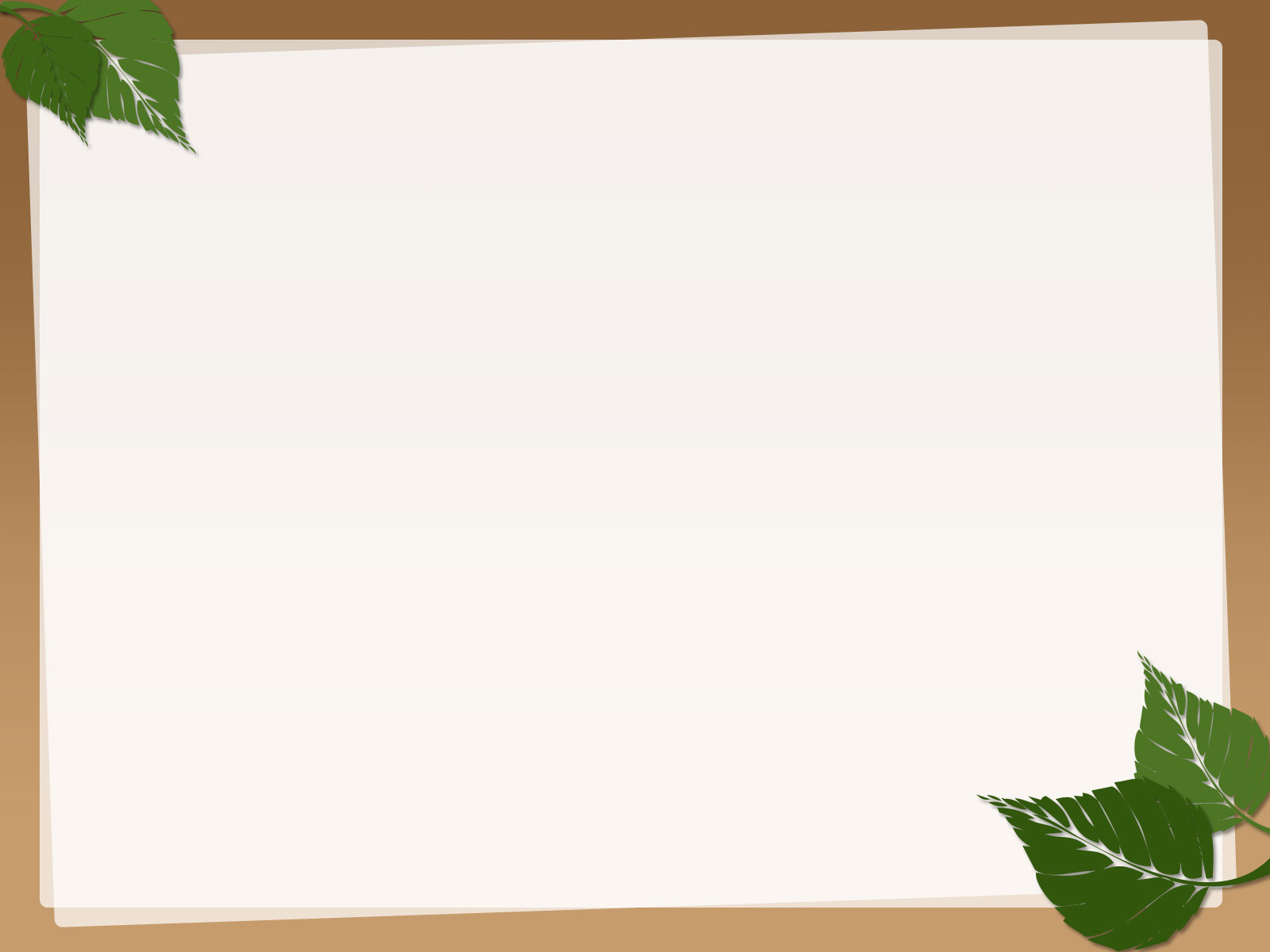 Vận dụng
Câu 1: Nhận xét nào sau đây không đúng với ngôn ngữ sinh hoạt
		A.  Ngôn ngữ được sử dụng tự do thoải mái
		B.  Sử dụng từ tiếng lóng, từ địa phương, từ chuyên biệt
		C.  Ngôn ngữ được lựa chọn gọt giũa, không dùng từ địa phương, từ tiếng lóng
		D.  Câu được sử dụng tự do thoải mái , đôi khi không cần tuân thủ theo quy tắc ngữ pháp
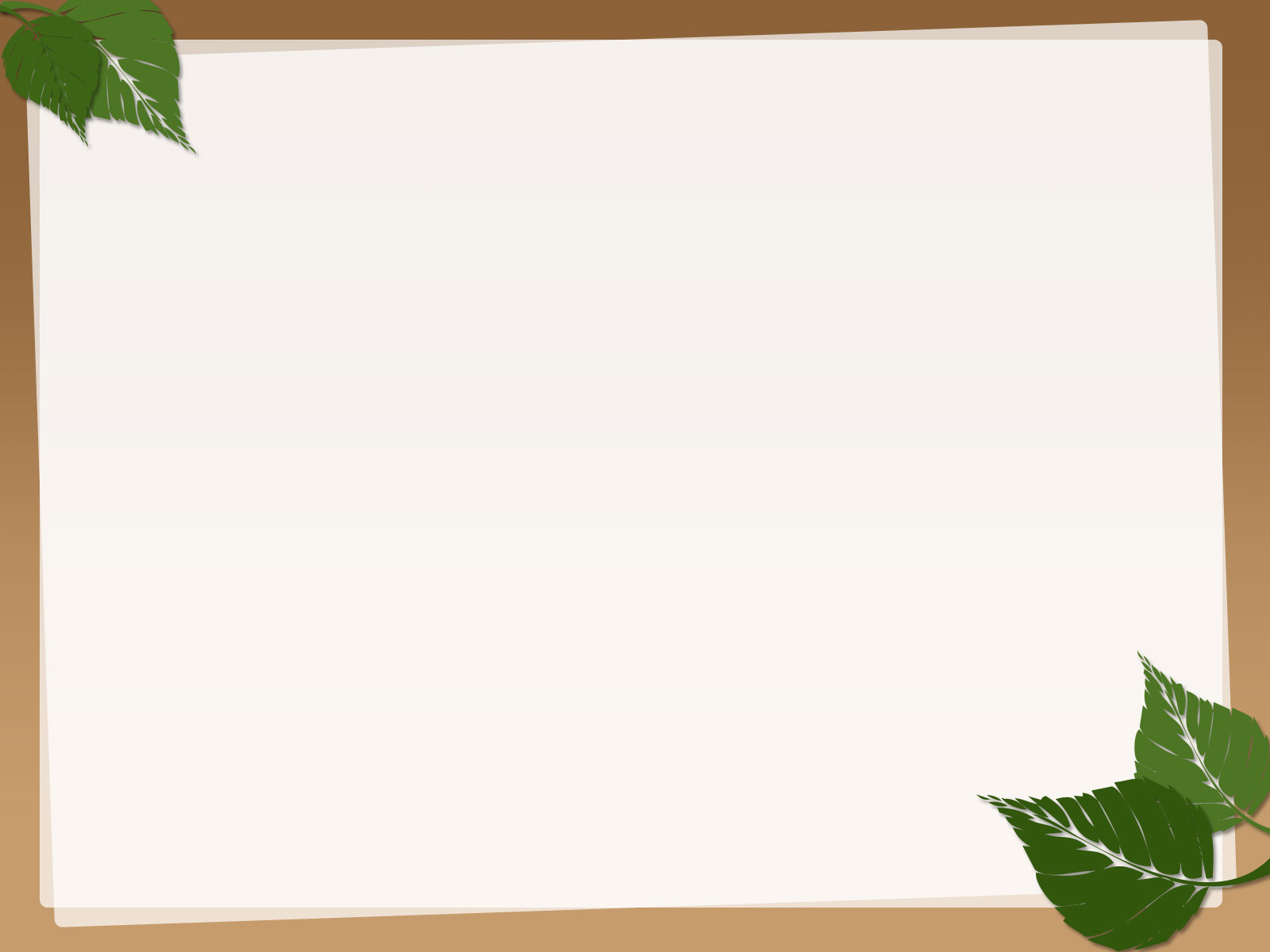 Câu 2: Ngôn ngữ  sinh hoạt còn được gọi là:
		A.  Ngôn ngữ nói
		B.  Ngôn ngữ hội thoại
		C.  Khẩu ngữ
		D.  Cả A, B, C đều đúng.
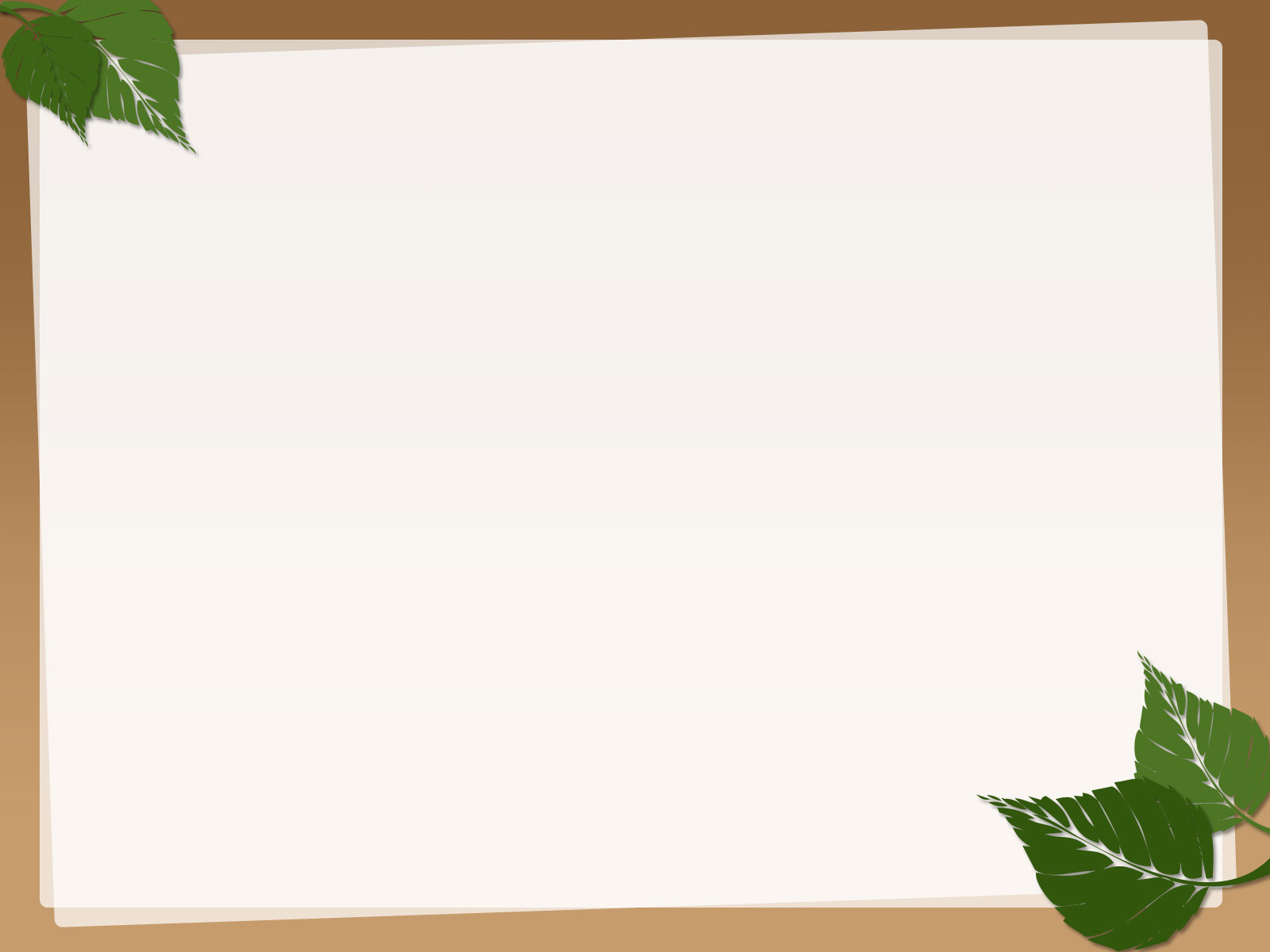 Câu 3:  Dấu hiệu của phong cách ngôn ngữ sinh hoạt trong những câu ca dao sau:

“ Mình về có nhớ ta chăng,
Ta về ta nhớ hàm răng mình cười.”
=>  Dấu hiệu của phong cách ngôn ngữ sinh hoạt trong câu ca dao trên là các từ mình, ta (cách xưng hô thân mật, thường dùng trong khẩu ngữ).
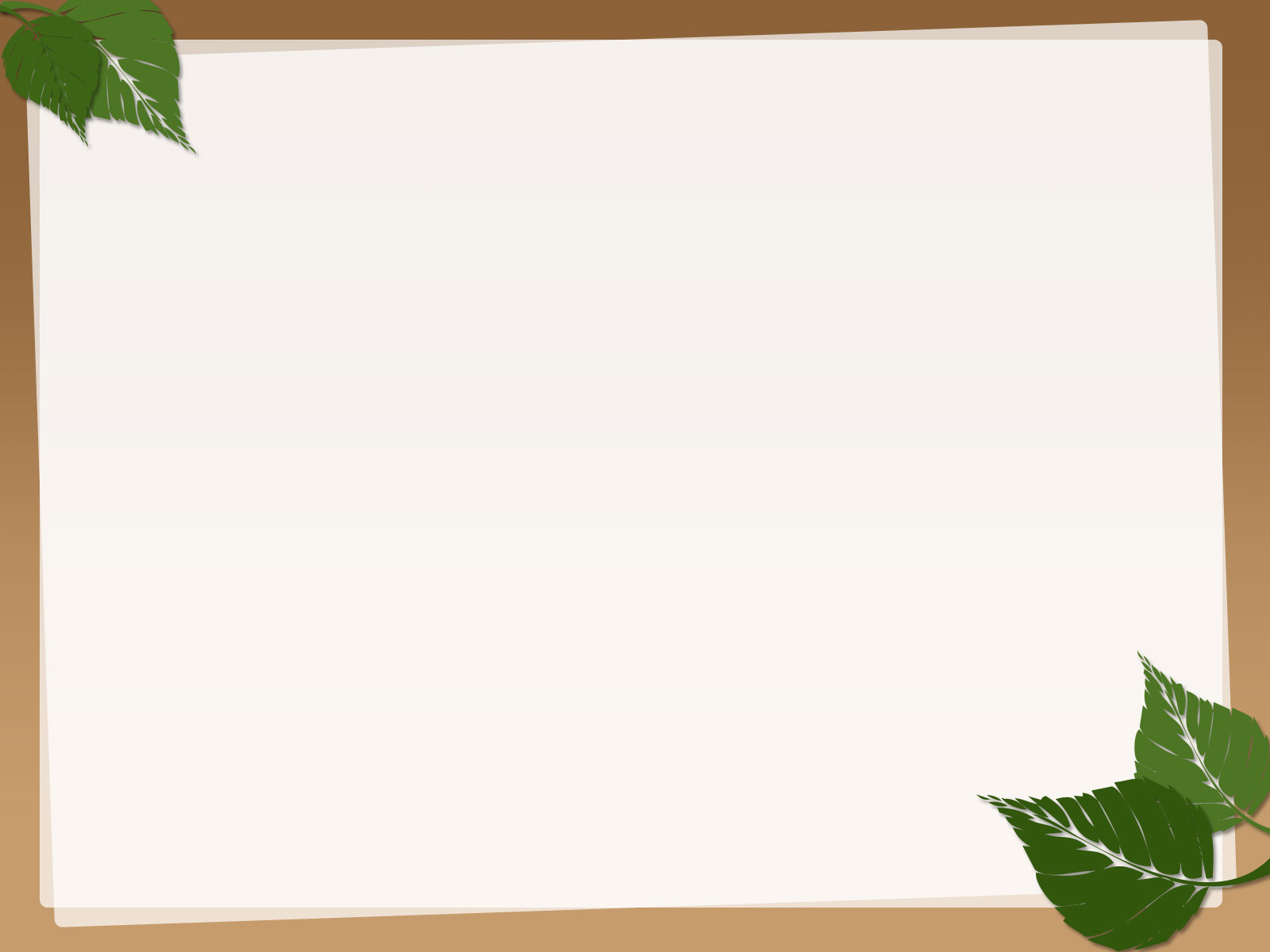 Mở rộng :

GV cho HS đóng lại hoạt cảnh về cuộc đối thoại giữa Hương, Lan, Hùng, mẹ Hương và người đàn ông
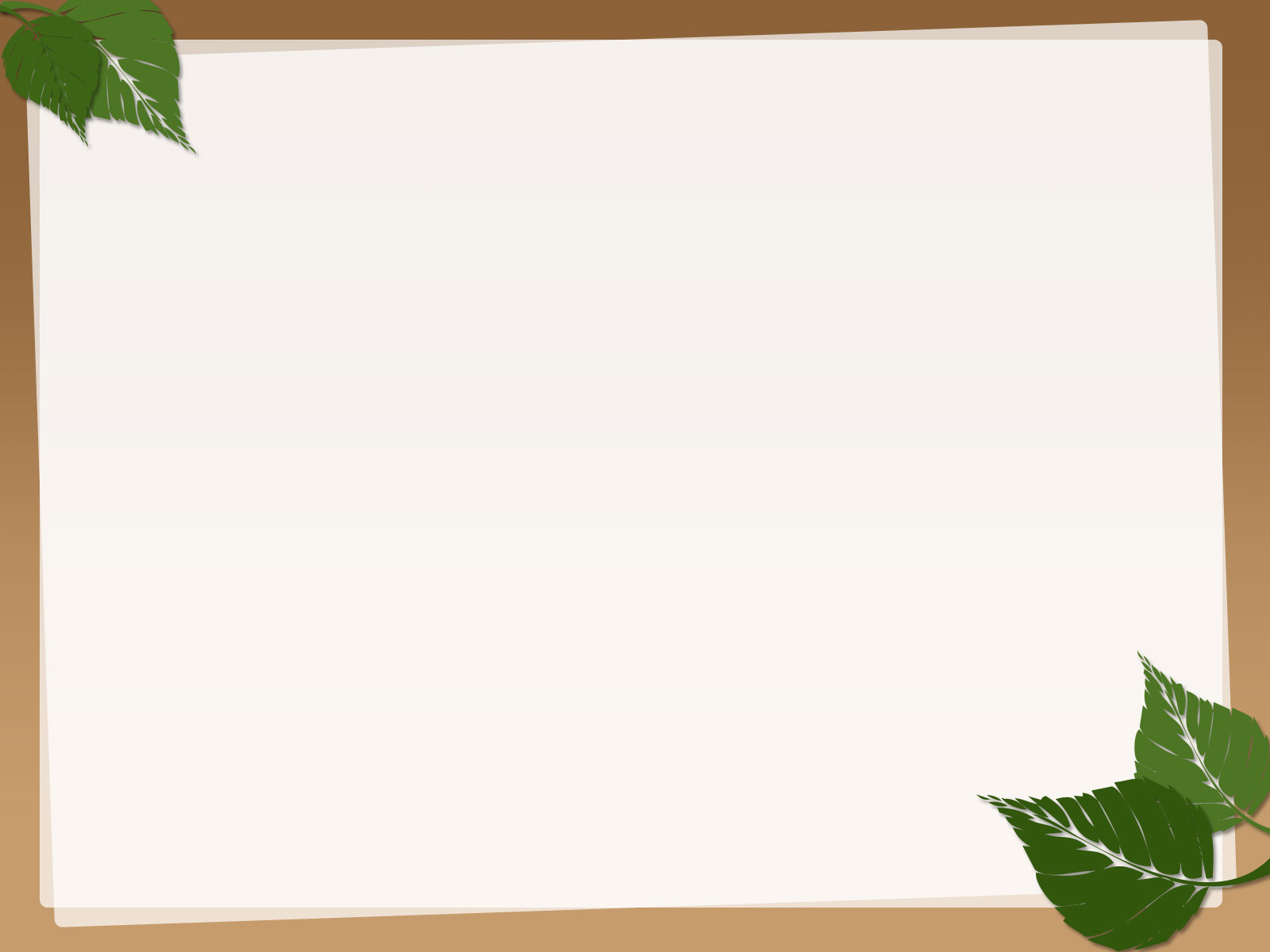 Hướng dẫn học bài :

    
   1.  Học bài cũ 

   2.  Chuẩn bị bài mới : 

                “ Tỏ lòng” – Phạm Ngũ Lão